Analyzing Urban Geography
Facts and Statistics about Suburbanization
The detached single-family home is the dominant feature on the American suburban landscape.
The suburbs are generally economically middle class.
The first suburban single-family homes appeared in the 1890s.
White Anglo-Saxon Protestants(WASPs) culturally populated the original American suburbs.
This changed between the late 1960s and 1980s  when suburbs become more integrated with Catholic and non-white middle-class populations, who formerly lived in inner city areas
In the 2000 census, just over 50% of the U.S. population lived in suburban areas.
Suburbs continue to expand outward and are the largest zones within urban models.
Home Mortgage Finance and Suburban Growth
In post-World War II United States, homeownership increased significantly as a result of federal home loan programs such as the G.I. Bill.
Other federal programs such as the Federal Housing Administration and the public finance mortgage corporations Freddie Mac and Fannie Mae have increased the number of mortgages available to the American public with regulated interest rates and limited processing fees.
Resulted in a massive influx in new home construction during the 1950s and ’60s.
High demand led to factory-style housing construction methods becoming common.
The use of prefabricated parts and specialized construction teams.
The Levitt Company built large communities of single-family homes.
Could be constructed from start to finish in less than 18 days.
Service Relocation in the Suburbs
The increase in suburban home construction prompted a number of small services providers to be located in suburban areas.
Services provided included basic services and non-basic services.
Examples of basic services are food, doctor, fuel, and auto repair.
“Needs”
Examples of non-basic services are dry cleaning and gift shops.
“Wants”
In the 1970s, the combination of middle-class flight from the inner city and deindustrialization of urban manufacturing economies prompted more and larger service providers to relocate to suburban areas.
Companies brought their services to where suburban consumers lived.
Companies brought their service industry jobs to where the white-collar workers lived.
Suburban Sprawl
The expansion of housing, transportation, and commercial development to undeveloped land on the urban periphery.
Sustainability within the suburban context can be measured in both economic and environmental terms.
Cited as the cause of numerous problems including traffic congestion, lack of public school funding, environmental degradation, and economic decline in farming.
Suburban political anti-growth movements have emerged in the United States and Canada.
Push for new laws and regulations that delay suburban development and limit approval of new suburban roads and highways.
Especially strong in places where the surrounding rural areas are environmentally sensitive or have historical significance.
Increased congestion in suburbs from suburban commercial development and sprawl has compelled some suburban residents to move further away from the city.
Counter-urbanization
Suburban residents move to rural areas to escape the congestion, crime, pollution, and other negative aspects of the urban landscape.
Edge Cities
Concept was originated by Joel Garreau in 1991.
He noticed that some suburban CBDs had grown to immense size and economic prominence.
Characteristics of an edge city.
Minimum of 5 million square feet of office space.
Minimum 600,000 square feet of retail space.
No city government, except where built atop an existing town.
High daytime population, low nighttime population.
Located at transportation nodes or along commuter corridors.
An effect of edge city growth.
An increase in lateral commuting between suburbs and edge cities.
Significant amounts of counter-commuting have been detected from downtown residents to edge city locations.
Large amounts of lateral commuting and counter-commuting have made it necessary to construct transportation plans that have multiple hub-and-spoke traffic flow patterns centered on edge city locations in addition to the old CBD.
Examples of Edge Cities
Colonial City
Cities with origins as centers of colonial trade or administration.
Many retain their European-style buildings and street networks.
Newly independent governments have often changed street names and place-names to reflect local culture and social history.
India has renamed the major cities of Mumbai, Chennai, and Kolkata from their British colonial names of Bombay, Madras, and Calcutta.
Others countries have moved their national capitals away from former colonial capitals.
Fall-Line Cities
Larger colonial-era cities in the U.S. were most often port locations.
Fall-line city is used to describe the ports that lay upstream on coastal rivers at a point where navigation was no longer possible by ocean-going ships.
Break-in-bulk points were where ships were offloaded and then packed with exports.
Many fall-line cities became both centers of trade and manufacturing in the 1800s.
Industrial Fall-Line Cities in the United States.
Boston
Providence
Albany
Philadelphia
Baltimore
Medieval Cities
Urban centers that predate the European Renaissance.
In Europe
Paris, Rome, London, Cologne, Marseille, York…
Outside of Europe
Istanbul, Samarkand, Kyoto, Beijing…
Gateway Cities
Places where immigrants make their way into a country.
Tend to have high immigrant populations.
Entrepot
A port city in which goods are shipped at one price and shipped out to other port locations at a higher price.
Profitable trade.
This trade is made possible by the lack of custom duties.
Import and export taxes.
Tend to become large centers of finance, warehousing, and the global shipping trade.
Megacity
A metropolitan area with more than 10 million people.
List of Megacities
Megalopolis
The urbanized areas of two or more cities merge together, generally through suburban growth and expansion.
Term originated by Jean Gottmann.
Examples of Megalopolises
Northeastern United States- Boston, Providence, New York City, Philadelphia, Baltimore, Washington
Tokaido- Tokyo, Yokohoma
Randstad- Amsterdam, The Hague, Rotterdam
Keinhanshin- Kobe, Osaka, and Kyoto
World City
A metropolitan area that is a global center for finance, trade, and commerce.
World cities are ranked in order of importance; an urban hierarchy.
First-order world cities- New York City, London, and Tokyo
Second-order world cities- Los Angeles, Washington D.C., Chicago, Frankfurt, Paris, Brussels, Zurich, Hong Kong, Sao Paulo and Singapore
Third-order world cities- Miami, Toronto, Seoul, Mumbai, Amsterdam, Buenos Aires, and Sydney
Primate City
When the largest city in a country has more than twice the population of the country’s next largest city.
Urban primacy is sometimes created when there is an uneven economic development within a country.
Primate cities often receive a large majority of a country’s economic development and investment.
Examples of Primate Cities:
The Rank-Size Rule
Theoretical
An urban hierarchy of city population.
States that a country’s second largest city is half the population of the largest city, third largest, a third, and etc…
Formula
The nth largest city is 1/n the size of the country’s largest city
Few countries follow the Rank-Size rule, however the United States and Russia closely match.
Segregation
Ethnic neighborhoods are occasionally areas of de facto segregation where no law requiring ethnic or racial segregation exists, yet they nonetheless are zones of separation.
Legal segregation(de jure segregation) existed in the United States.
Jim Crow laws
Today, Chinatowns are seen as cultural districts, but many have their origins as zones where Chinese, Filipino, and Japanese migrants were forced to live.
Banks and insurance providers historically engaged in redlining.
Designating neighborhoods on company maps where house mortgage and insurance applications would be automatically denied.
The Federal Housing Administration now enforces rules against redlining.
Restrictive covenants where when homeowners added special covenants to their home and real estate titles, restricting future sales of a home to white-only buyers.
Some covenants have also attempted to restrict Jews from buying .
Even following the Civil Rights Act of 1964, some white urban communities openly engaged in racial steering, mainly through the use of real estate agents.
When non-whites attempted to buy homes, real estate companies or their agents directed them to racially specific neighborhoods, regardless of income.
Banned in the Fair Housing Act in 1968.
Women and the City
The percentage of female-headed households in urban areas has increased significantly in recent decades.
Studies show that female heads of household are likely to depend on public transportation and must live near bus and subway stations.
Female heads of household must access food shopping, health care, and other services and plan their home location accordingly.
The role of women in the United States and Canada has changed significantly in past decades.
Women are becoming increasingly equal to men in wages, access to higher job positions, and political power.
Two sectors of the service economy, health care and education, have seen women surpass men in terms of the number of positions and average pay.
Medical schools in the United States reported in 2008 that entering classes were 50% female for the first time
Gentrification
The economic reinvestment in existing real estate.
Began in the 1970s when people in the historical preservation movement began renovating homes in places such as Greenwich Village in New York City and Georgetown in D.C.
Consumer demand for gentrified homes with modern amenities increased.
By the 1990s, a whole cottage industry in gentrification had emerged where people would buy old homes at low prices, renovated the homes, and then resold them for profit.
Commercial gentrification
Formerly closed business places were rebuilt as coffee shops, art houses, bars, and restaurants.
Mixed use development was also common
Neighborhood gentrification has a negative effect of driving out low-income residents from the community.
As the price of gentrified homes increase, the price of non-gentrified real estate increases as well.
Silicon Valley: Economic Growth
Companies usually place their offices near growth poles for their industry.
Economic multiplier effects around these poles result in a multitude of companies and investment in computer hardware and software development.
As rare commodities, standard three-bedroom homes in Palo Alto can cost upwards of $900,000.
A one-bedroom apartment can rent for over $2000 a month.
Affordable housing for Silicon Valley residents who are not engaged in the technology economy has became a major urban social issue.
This is true for other cities in the United States where high pay and limited housing have created inflated real estate prices.
San Francisco saw protests in and around the years 2014-15 over housing prices and the role of Google employees in driving up the prices.
The Expense of Schools
Property taxes on homes often do not meet the cost and demand for high-quality schools.
School systems are caught between a public that does not want to pay higher taxes and parents that demand higher-quality schooling for their children.
Local school districts are increasingly dependent on state governments to help meet funding needs or are forced to cut extracurricular activities and increase class size.
Environmental Sustainability
Issues that concern urban governments:
Local air pollution
Wetlands loss
Watershed management
Parkland creation
Waste management
Global warming
Urban Transportation
Traffic congestion
Smog from vehicles is harmful to public health and can create a haze.
Carbon dioxide emissions from cars are a significant source of greenhouse gases that contribute to the problem of global warming.
The benefits of mass transit have become important to most cities.
Fewer cars on the highway, reduced emissions, increased accessibility for low income citizens, etc…
New Downtown Housing
Mixed-use buildings have became popular
Contain both housing and commercial space.
Referred to as “New Urbanism”.
Effect of New Urbanism
Has forced cities to re-examine the sustainability of their zoning codes.
Many cities have added new zoning categories that allow for mixed-use development and special planning districts where housing, public transit, and office space is more spatially integrated.
Criticism of mixed-use downtown housing.
The purchase of these new units are so costly that only the upper middle-class income earners can afford to live there.
To combat this, some cities require a certain percentage of new construction to be priced specifically for lower to middle income buyers.
Central-Place Theory
All market areas are focused on a central settlement that is a place of exchange and service provision.
The market areas of settlements (hinterlands), overlap each other at different scales.
Large settlements have larger market areas, but are few in number.
Small settlements have smaller, more numerous market areas.
Research by Walter Christaller has shown that there is a hierarchy of places across the landscape that showed a regular problem.
Seven levels, from a small hamlet to the large regional service-center city.
Hexagons represent individual market areas.
Overlapped smaller scale patterns with larger scale layers of hexagons.
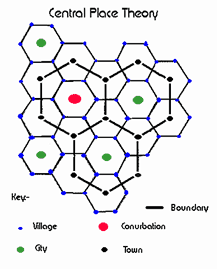 Threshold and Range
Threshold
The minimum people required to support a business.
Range
The maximum distance people are willing to travel to gain access to a service.
Range is not calculated in distance, but in travel time that a consumer needs to get to a service location.
Settlement Patterns
Clustered rural settlements
Communities in which all of the residential and farm structures of multiple households are arranged closely together.
Commonly seen in Europe and New England.
Can have circular or linear settlement patterns.
Circular settlements are generally a circle of homes surrounding a central open space.
EX: Medieval-German and English towns, Sub-Saharan Africa
Linear settlements usually follow along a road or a stream front.
EX: French long lots
Dispersed rural settlements
Households are separated from one another by significant distances.
Commonly seen in farm regions of the American South, Midwest, and Great Plains.
Site and Situation
Site
The physical characteristics of a place or its absolute location.
Situation
A place’s relationship with other locations; its relative location.
Economic Site Factors Today
Factors such as land, labor, and capital can be used to estimate the capacity of industry and services to develop in a particular place.
Important indicators of the potential for urban development.
Housing and the Built Environment
Over ½ the people in the world live in urban settlements.
Very few North Americans spend more than 10% of their time outdoors.
The built environment has become the most important spatial environment for the majority of US citizens
The World Health Organization (WHO) has determined that housing is an important factor in human health.
Hygiene directly impacts one health.
Housing needs to be dry, safe, and warm.
Building codes and inspections ensure that safe buildings are built and maintained for home, school, and work use.
Also protect use from building near floodplains or polluted rivers and industries.
Housing must be clean and provide safe drinking water, adequate sewage and garbage removal, etc..
Attractive, well kept-up, and safe
Other parts of the built environment must contain these necessary elements
Schools, parks, workplaces, etc…
Concentric Zone Model
First published in 1923 by theorist Ernest Burgess.
Model represents the Anglo-American city of the United States and Canada during the height of industrialization.
5
4
3
2
1
Concentric Zone Model
Concentric Zone Model: The CBD (1)
All cities possess a CBD (Central Business District)
The CBD contains the highest density of commercial land use.
The CBD also contains the peak land value intersection (PLVI), the downtown intersection surrounded by the most expensive pieces of real estate.
5
4
3
2
1
Concentric Zone Model: Industrial Zone (2)
The CBD is surrounded by an area of low-density commercial land that contains space-dependent activities such as factories, warehouses, rail yards and port facilities.
Many American and Canadian cities have rebuilt former industrial areas into festival landscapes, converting the spaces and buildings into parks, museums, stadiums, arenas, etc…
Concentric Zone Model: Inner City Housing (3)
Since the model was constructed before the average worker had a car, most people lived close to their occupations.
This is why high-density housing surrounds both the CBD and industrial zones.
5
4
3
2
1
Concentric Zone Model: The Suburbs (4)
In the 1870s, the first planned developments with detached single-family homes began to appear on the periphery of American cities.
EX: Riverside, Illinois
The detached single family home has became the most common housing structure.
Suburbs continued to grow through the 1920s, but expansion ceased during the Great Depression and World War II.
Suburbs are home to a mostly middle-class to upper-class population.
5
4
3
2
1
Concentric Zone Model: The Exurbs
Represents a wealthy area of people who own large tracts of land outside the city.
Some can be described as country estates and others might be better described as suitcase farmers.
Suitcase farmers were able to afford large homes and were able to afford a personal vehicle or daily train ticket.
Many suburban and exurban areas in large cities have pushed well into traditional agricultural areas.
Prompted the development of regulations, including farmland protection laws, minimum-acreage zoning, and development boundary zones.
5
4
3
2
1
Sector Model
First proposed in 1939 by theorist Homer Hoyt.
The industrial corridor and neighborhood are combined for practical purposes.
More realistic urban representation than the concentric zone model.
Model is also used to depict ethnic variations in the city.
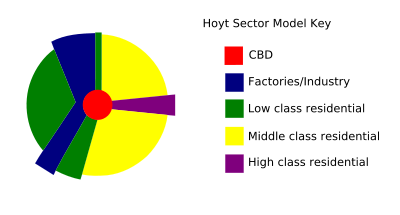 Sector Model: Explained
CBD at the center
Industrial space usually was organized as a linear corridor surrounding a main transportation area
A rail line, a riverfront, harbor, etc…
Warehouses would be on either side of the corridor with equal access to transport
A corridor of upper-class housing extended outwards from the CBD of some cities
EX: Upper East Side in Manhattan, the Chicago North Shore, etc…
Working-class neighborhoods also extended from the CBD along the industrial corridor
Lower-class housing areas are considered ethnic neighborhoods, the result of immigration to industrial cities over previous decades
The middle-class areas of the city are broken into wide, separate radiating outward from downtown
Population consisted of mostly by WASPs, white Anglo-Saxon Protestants
WASPs would continue to be the majority in suburban middle-class neighborhoods until the 1960s, when middle-class inner city residents, including many white Catholics, began to move out in large numbers
White Flight
Many social scientists have described the phenomenon of people leaving inner city areas of the United States as “white flight”.
Regardless of race, many inner-city residents with middle-class incomes moved out to suburban districts to escape the social unrest and economic difficulties of deindustrialization that characterized the 1960s and ‘70s in the United States.
Multiple-Nuclei Model
In 1945, geographers Chauncey Harris and Edward Ullman proposed the multiple-nuclei model of urban structure.
The first recognition of suburban business districts forming on the urban periphery.
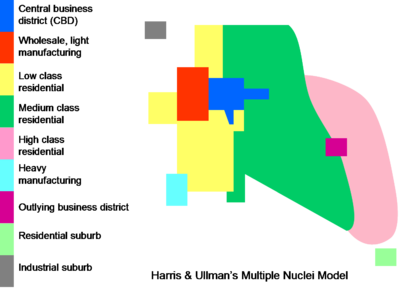 Multiple-Nuclei Model: Explained
Attempts to represent the urban landscape with neighborhoods and commercial corridors.
Multiple-nuclei implies that there is more than one commercial center within the urban landscape.
New suburban CBDs were emerging in post-World War II cities, and as suburbs spread outward, service industries followed.
Service providers came to the suburbs to be closer to their consumers and stay near members of the service workforce.
New industrial development was also located on the urban periphery.
New areas were added for manufacturing war technologies and other products.
The “Death of the American Downtown” in the 1970s
Deindustrialization
Old factories and related industries and services were shut down.
Labor force moved away and capital investment into downtown real estate dwindled.
Having lost many consumers, the CBD was no longer the most prominent place in the urban economy.
Moving away from a manufacturing-based economy to a service-based economy.
As services migrated to the suburbs, money to invest in commercial real estate moved as well.
Developers continued their focus on suburban expansion and suburban CBD development until the mid-1990s when a renewed focus on downtowns received business and government attention.
Property prices had dropped significantly through the 1980s and early 1990s, and cost effective opportunities to reinvest in downtown  real estate began to emerge.
Galactic City Model or Periphery Model
Many of the new suburban CBDs in the United States and Canada have become specialized toward a particular industrial or service sector.
Represents the post-industrial city with its several, dispersed business districts.
Represents a distinct decentralization of the commercial urban landscape as the economy has transitioned to services as the leading form of production.
Manufacturing has declined significantly and become specialized.
New manufacturing facilities tend to be much smaller and require low-cost land to afford to operate. Often subsidized by local governments to lower costs and increase employment opportunities.
Transportation nodes are common locations for suburban CBDs due to their high level of access.
Service specializations found in CBDs:
High-technology and computing, Research and Development, Transportation services, Biotechnology, Hospitals, Telecommunications, Banking and finance, and Universities
Latin American City Model
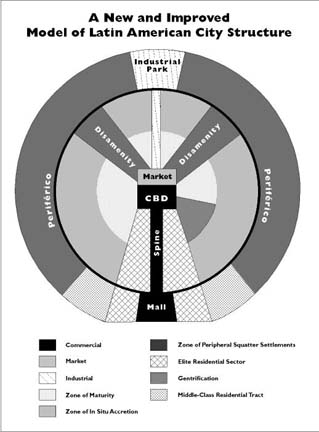 First presented by Larry Ford and Ernst Griffin in 1980.
Updated in 1996.
During the 1500s, the Spanish government in the New World enacted a number of colonial legal codes collectively known as the Law of the Indies .
Planning and layout of colonial cities.
Latin American City Model: The CBD
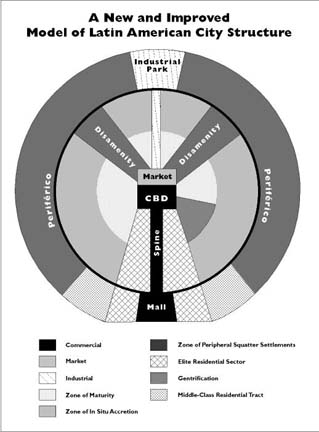 The center of the model.
Each settlement has a central square known as the plaza.
Designed to reproduce the style of European cities, such as Madrid.
The centers of government, religion, and commerce are surrounding the plaza.
The CBD remains the primary location for businesses.
Unlike the US, where numerous suburban CBDs control the economy.
CBDs in Latin America are also vertically oriented and most large cities have a cluster of skyscrapers at their core.
Latin American City Model: The Commercial Spine
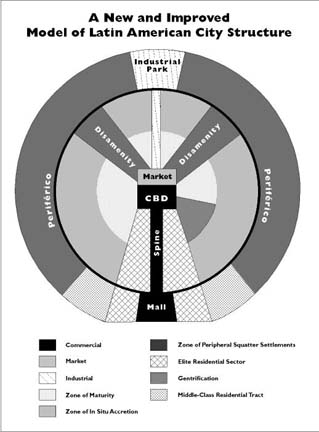 A main boulevard must be constructed leading from the plaza to the outskirts of the city
The spine was where the wealthiest merchants and landowners lived
Many of these old homes have been replaced by office towers and high-rise condominiums
Latin American City Model: The Zone of Elite Housing
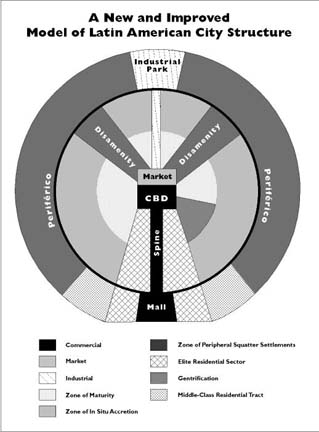 An area of upper-class housing straddles the spine leading outward from the city center
In the colonial era, social status was gained by having your home along these main avenue districts
In Latin America, the wealthiest people tended to live near to the CBD, whereas in the United States and Canada, the wealthiest people tend to live on the urban periphery
Latin American City Model: The Zone of Maturity
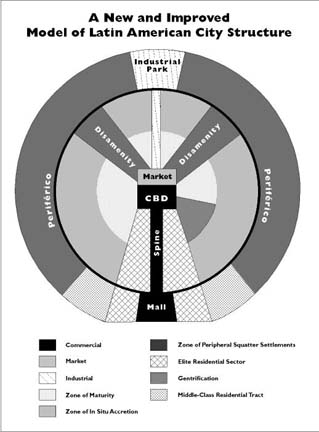 Area of middle to upper class housing that surrounds most of the CBD
Segregated housing in Spanish colonial settlements
Only people of European descent were allowed to own homes and live within the city limits or walls
Latin American City Model: The Zone of Peripheral Squatter Settlements
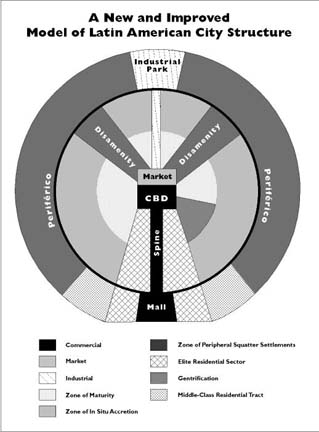 Squatter settlements are home to most of the urban poor.
In the US, the peripheral suburbs are dominated by middle class housing and the poor are generally in the inner city areas.
Did not become a common feature of the Latin American urban landscape until the years following World War II.
The rise of industrialization and the civil wars fought in rural regions led to an increase in rural-to-urban migration.
As a result there was little available housing.
Partly caused because of lack of real estate investment for low-income housing in Latin American cities.
Squatter and Land Tenure
Rural-to-urban migrants have been forced to build their own squatter settlements on the urban periphery.
Squatters are people who settle on land they don’t own.
Often times, this land they settle on is owned by either governments or agricultural landowners.
In many countries, idle land can be legally squatted upon if the new residents make good use of it.
Opposite of real estate laws in the United States.
To avoid retributions, squatters generally settled a new area overnight with a large number of families.
A land invasion.
These camps can be quickly assembled by building makeshift homes using available building materials.
This disorganized housing can give squatters legal protection, because in some places, it is illegal for government to tear down housing of any type without court authority.
Over time, squatter settlements began to use sturdier  materials and more organized methods.
Squatters attempt to achieve land tenure.
The legal right or title to the land upon which they build their homes.
However, there is a risk that squatters may be expelled from their land before this land tenure is issued.
To lower this risk, squatter communities often gather resources to pay the landowners, bribe local officials, or if money is limited, promise local elected leaders the guarantee of votes in exchange for their protection.
Zones of Disamenity
Squatter communities that are closer to the city.
Built on land that is deemed unsuitable for standard homes and businesses.
Settled because of their availability and close proximity to work opportunities in the city center.
Often unstable
A mudslide, flood, or fire, would severely endanger these settlements.
The Updated Model
In the Zone of Maturity, CBD expansion and growth of high-rise apartments has caused city residents to be concerned that much of the old city character is being lost.
Numerous cities have promoted the gentrification of the colonial era homes and neighborhoods that remain.
These neighborhoods have high tourism value and protect the local culture.
The Zone of Peripheral Squatter Settlements is expanded to reflect the rural-to-urban migration.
Three features have been added to the model:
Shopping malls.
Belt highways.
Industrial park zone.
International Urban Diversity
Cities around the world have very different urban forms and structure.
Cities in Western Europe are much more compact than U.S. cities.
They were developed for pedestrians and are smaller in area to allow pedestrians to walk from location to location.
Public transportation is well developed.
In Eastern Europe and countries of the former Soviet Union there is a strict division between urban and rural zones and the overwhelming majority of residents live in apartments.
The central part of the city was not used for retail or commercial purposes, but for government activities and recreational parks.
Microdistricts provide workers with housing near the job sites.
Cities in the developing world have widely divergent forms determined mostly by their religious make-up, colonial history, socialist influences, and other cultural and social influences.
Some cities were established as colonial administration centers.
Mumbai and Kolkata
Some cities were built to serve as growth poles and were planned to attract people and industry to that region of the country
Brasilia
All developing world cities have:
a large modern center of commerce.
a massive immigrant population from rural regions.
rapidly growing rates of natural increase.
huge outer rings of squatter settlements.